Varicose veins and  venous malformations of the lower limbs Duplex US assessment of the venous drainage and compensatory veins test
C. Laaengh Massoni, K. Betroune, C. Laurian, N. Paraskevas, A. Bisdorff, C.Franceschi
Consultation des angiomes Hopital Lariboisière Paris
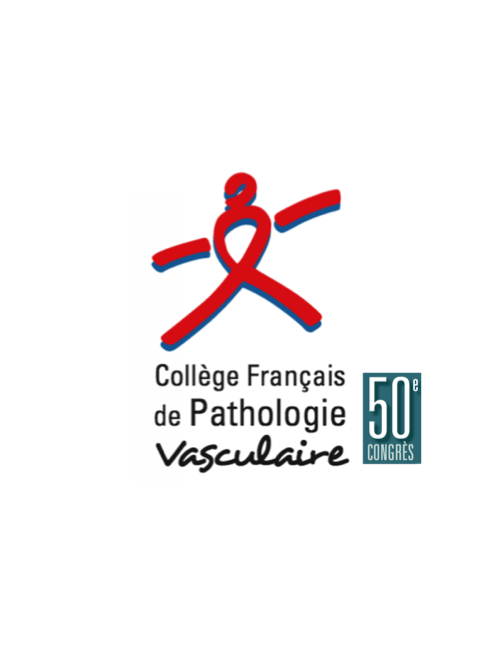 Prospective study (2012 et 2013) of venous mallformations with varicose veins assessed by Duplex US : 56 patients (58 limbs).
Objective: identify the varicose veins necessary to the limb drainage in order to avoid their ablation witch could increase the obstructive syndrome.  
Method: Probes: 14, 7 and 3 Mhz. Assessment of aplasia, hypoplasia and incompetence of the deep and superficial veins of the lower limbs, iliac and cava veins.   
Compensatory  Vein Test prosed by C. Franceschi.
Compensatory  Vein Test 
While the patient rocks ( oscillates) , one hand compresses and occludes the varicose vein with the US probe and the other hand  assesses its tension (pression) just below. 
Compensatory vein: Tension increases 
Not compensatory vein: Tension decreases
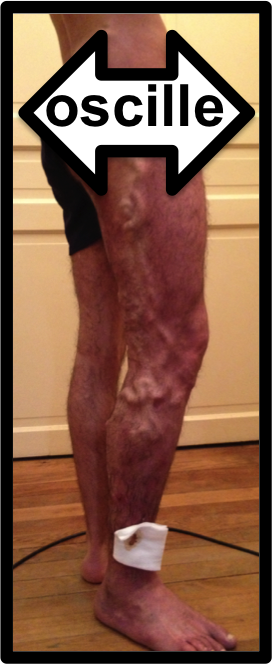 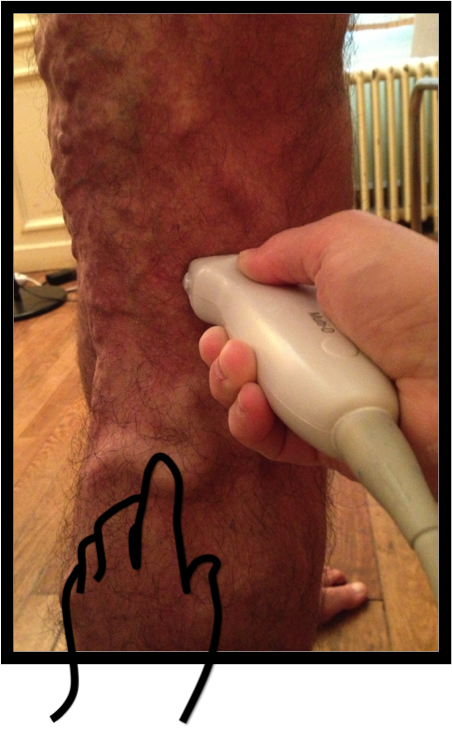 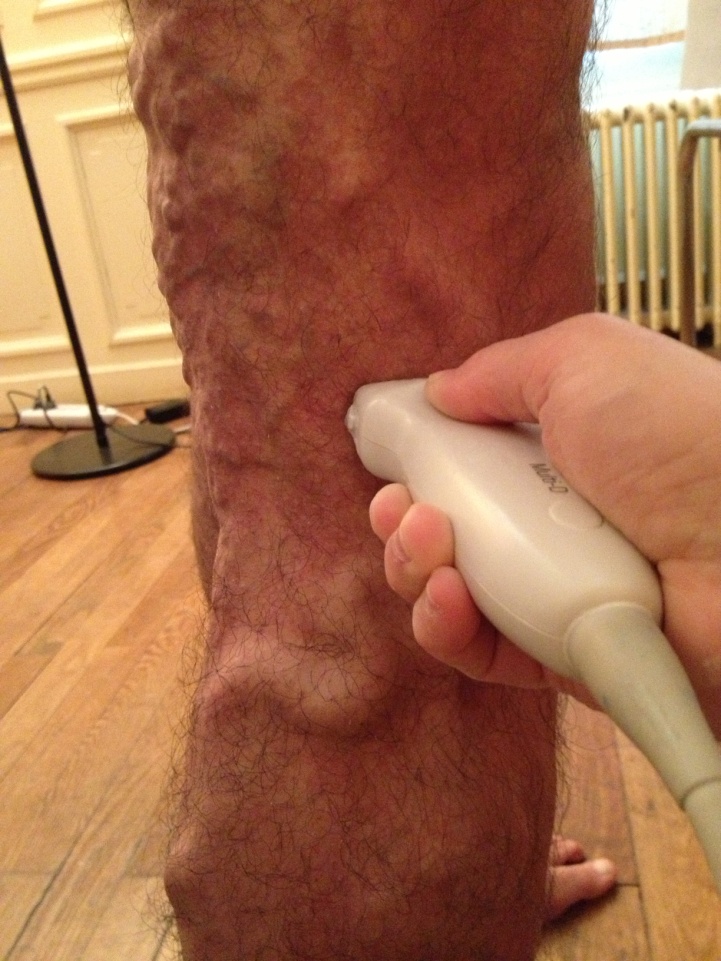 Varices are compensatory in 
	35% of varices  located in the marginal vein territory
	37%  of varices  located in the saphena vein territory  ( in absence of marginal vein)
Not compensatory varices
36 patients (37 limbs) (20 Female 16 Male) Age: 4-64 years Mean 29 years 
Varicose territory: 
Saphena (17) Marginal (14) Saphena+Marginal (6)
Deep veins:
 32 limbs: ectasia, avalvulation, extra-truncular ( muscle, nerve and interfascial infitration )
 1 Limb: posterior tibial and fibular hypoplasia ( Compensatory anterior tibial vein)
 3 Normal deep veins
Compensatory varices
20patients (21limbs) Patients ( 9 Female 11 Male) Age: 8-55years Mean 27 years 
Varicose territory: 
Saphena (10) Marginal (3)
 Saphena+Marginal (8)
Deep veins:
 aplasia and agenesia
1 stage:  7limbs: leg veins (5) Popliteal vein (1)  and Femoral Veins V (1) .
2 stages: 8 limbs : leg + Popliteal vein ( 3) Leg + femoral vein (3) popliteal+ femoral vein (2) . 
3 stages: 6 limbs ; leg+popliteal+Femoral vein (4) Popliteal+femoral+iliac veins (1) Femoral+iliac+Cava veins (1).
Example of Duplex Mapping
Compensatory Varice 
( Open vicarious shunt)
Not compensatory Varice
(No Open vicarious shunt)
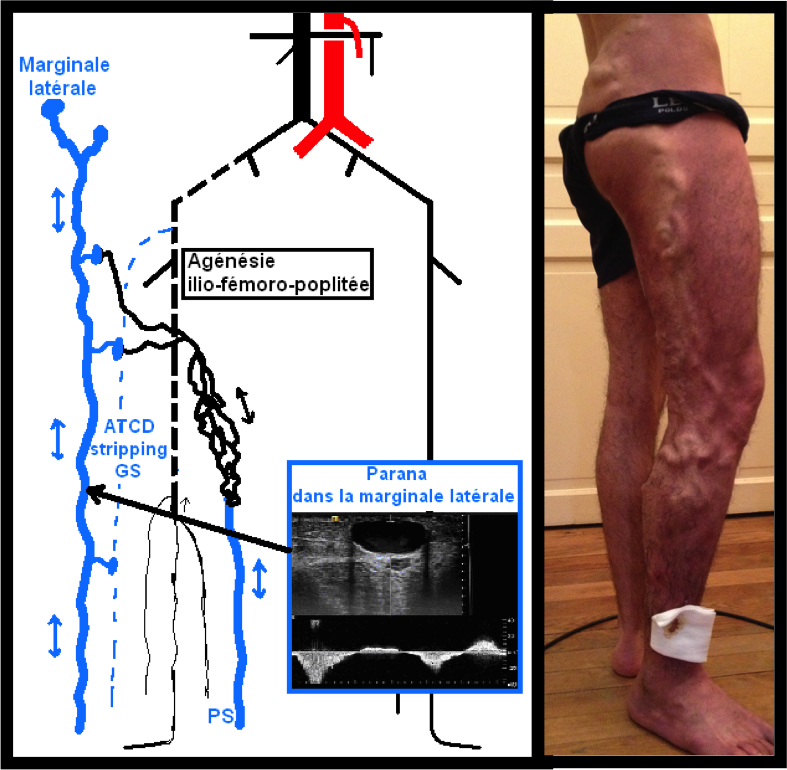 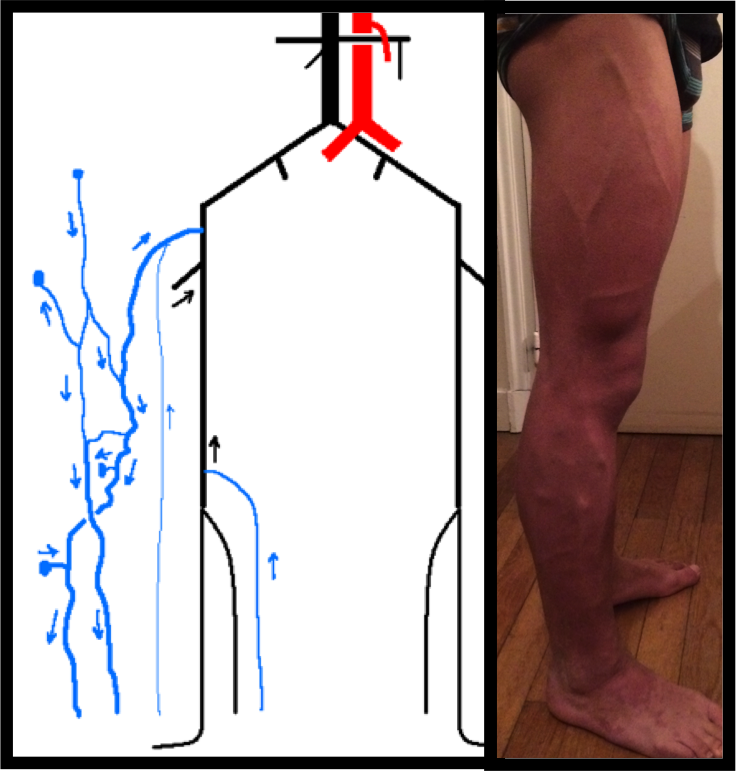 Blue = Superficial veins    Black = Deep veins      Dotted black = aplasia
In 35-37 % of Venous Malfornations including superficial varicose veins  one ore more of them are compensatory .	Their ablation could increase the obstructive syndrome 
	An exhaustive topographic and hemodynamic mapping with compensatory vein test prevents theses mistakes.